Лента времени
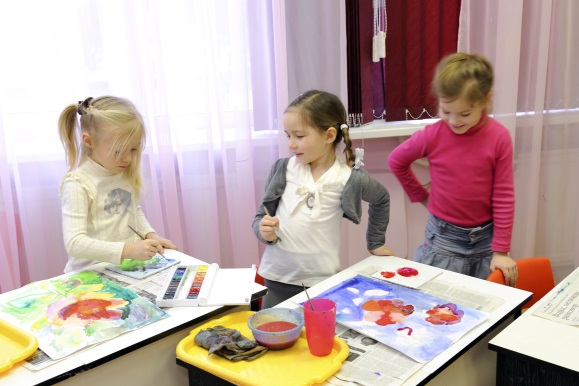 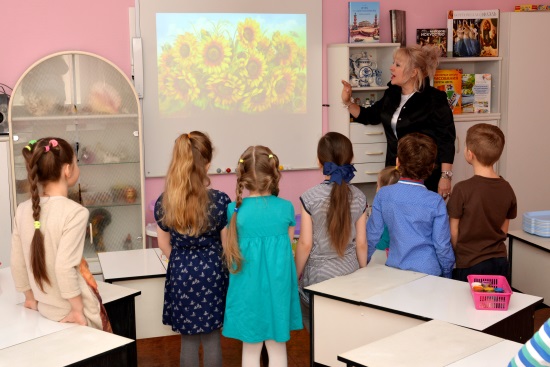 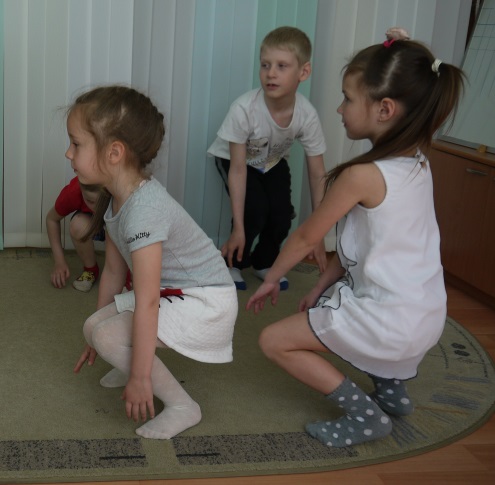 Государственное бюджетное общеобразовательное учреждение прогимназия № 698
Московского района Санкт-Петербурга «Пансион»
(ГБОУ прогимназия № 698 Московского района Санкт-Петербурга «Пансион»)
  Педагоги высшей квалификационной категории: Рысева О.Н. Литовка Л.В.
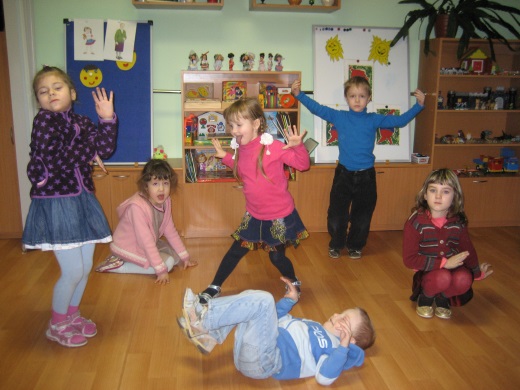 Танец состояние...
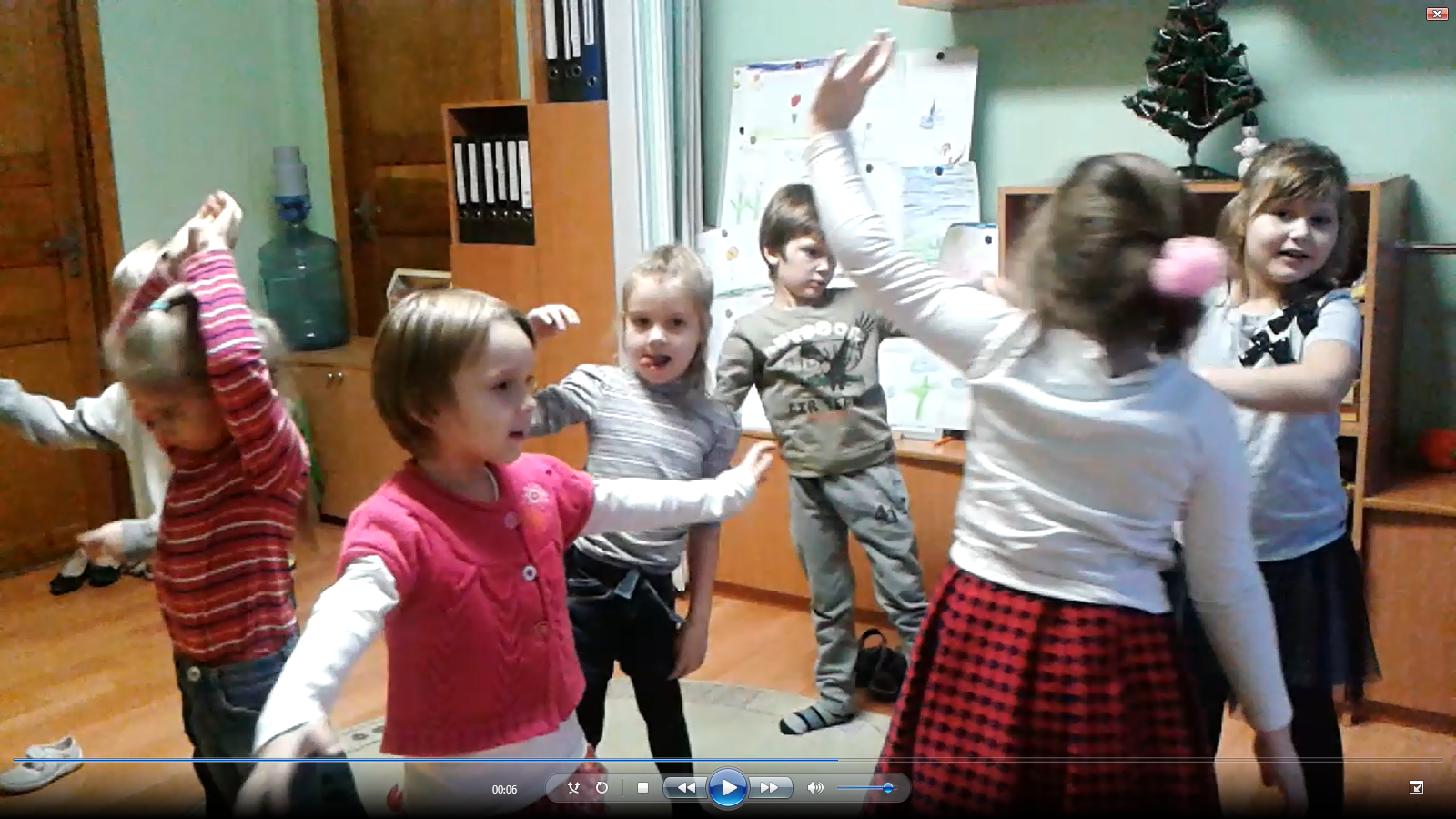 Упражнения на дыхание
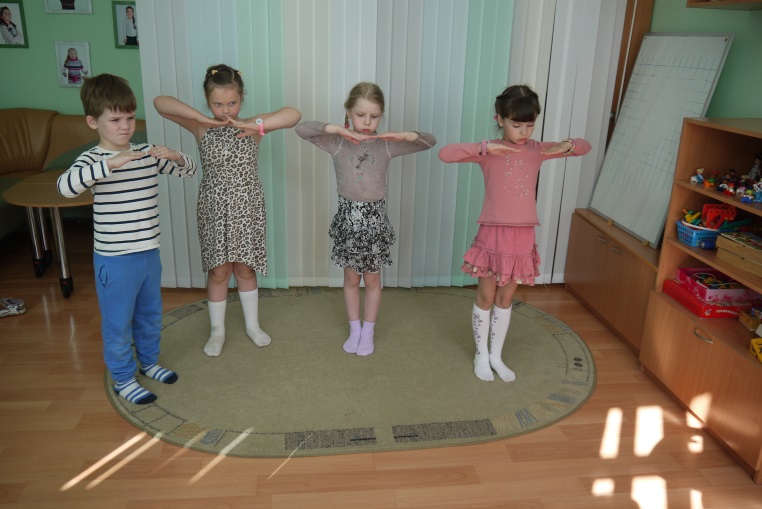 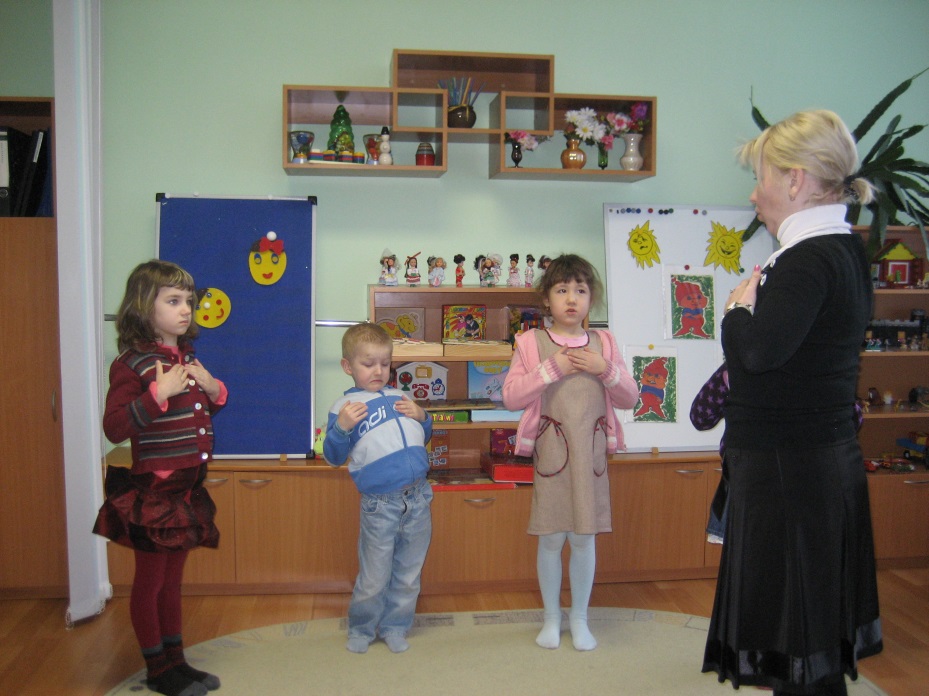 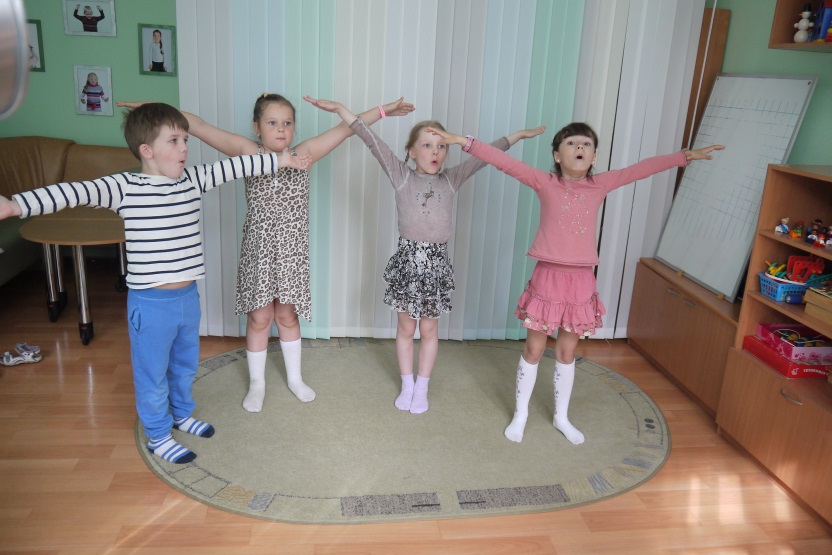 «Пропевание» гласных звуков
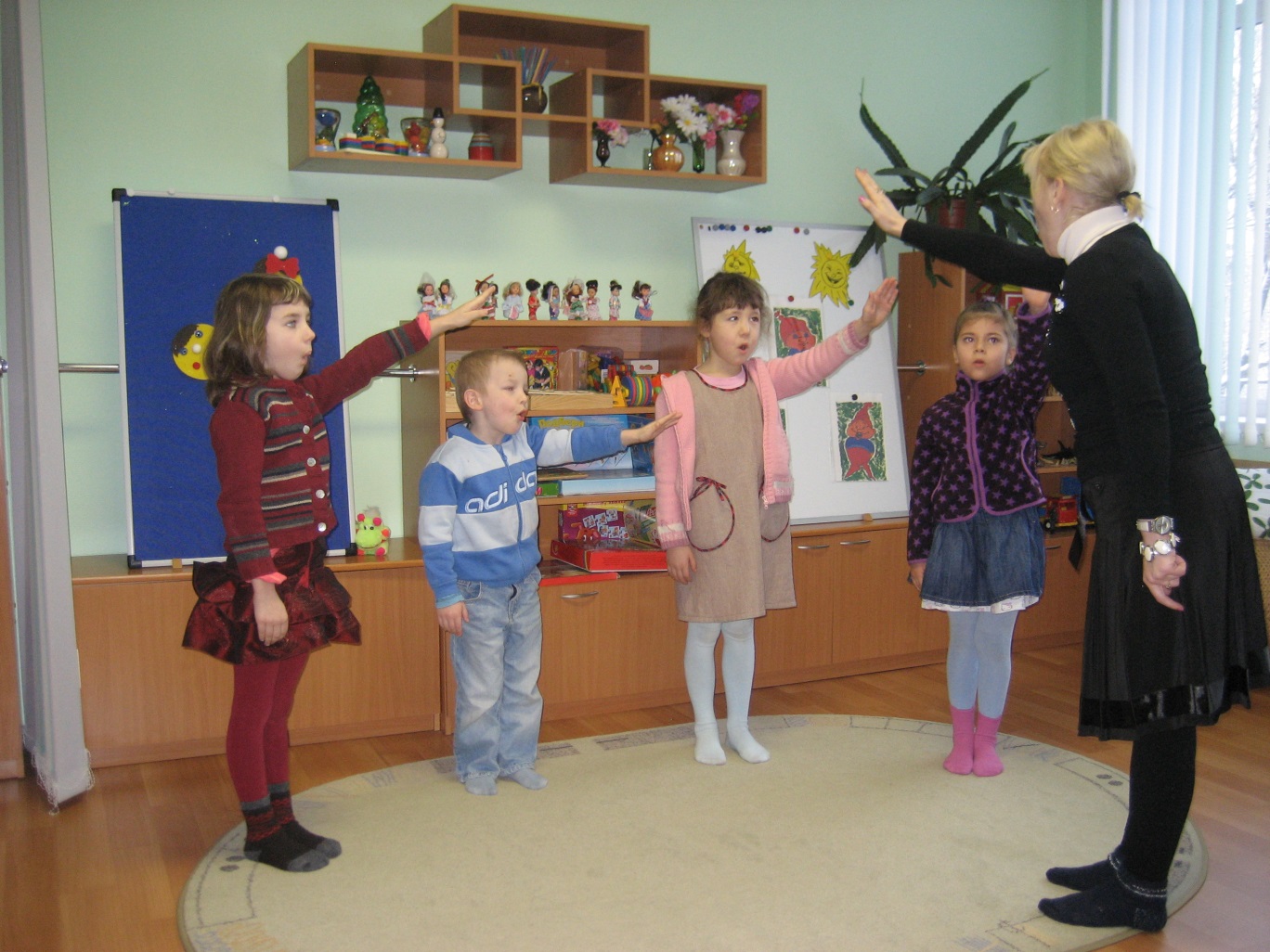 «Мобилизация внутренних сил», концентрация внимания.
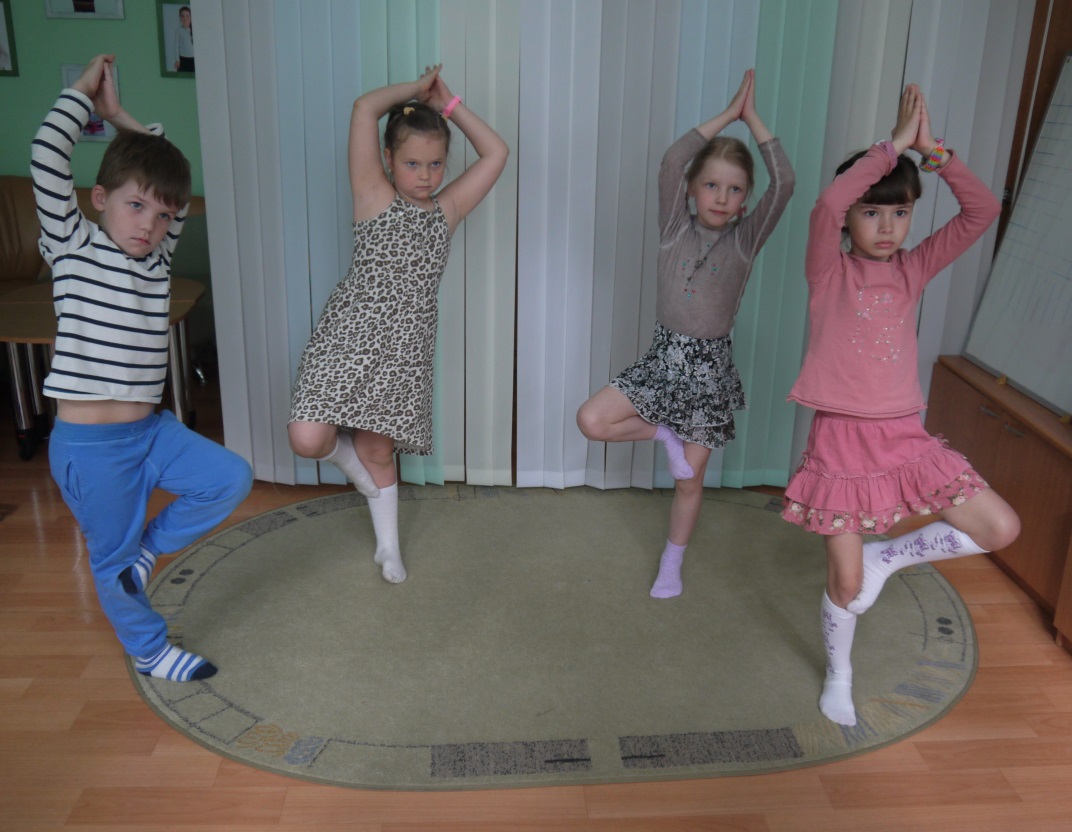 Беседа по кругу.
Выбор и обсуждение образов. /в соответствии с заявленной темой/
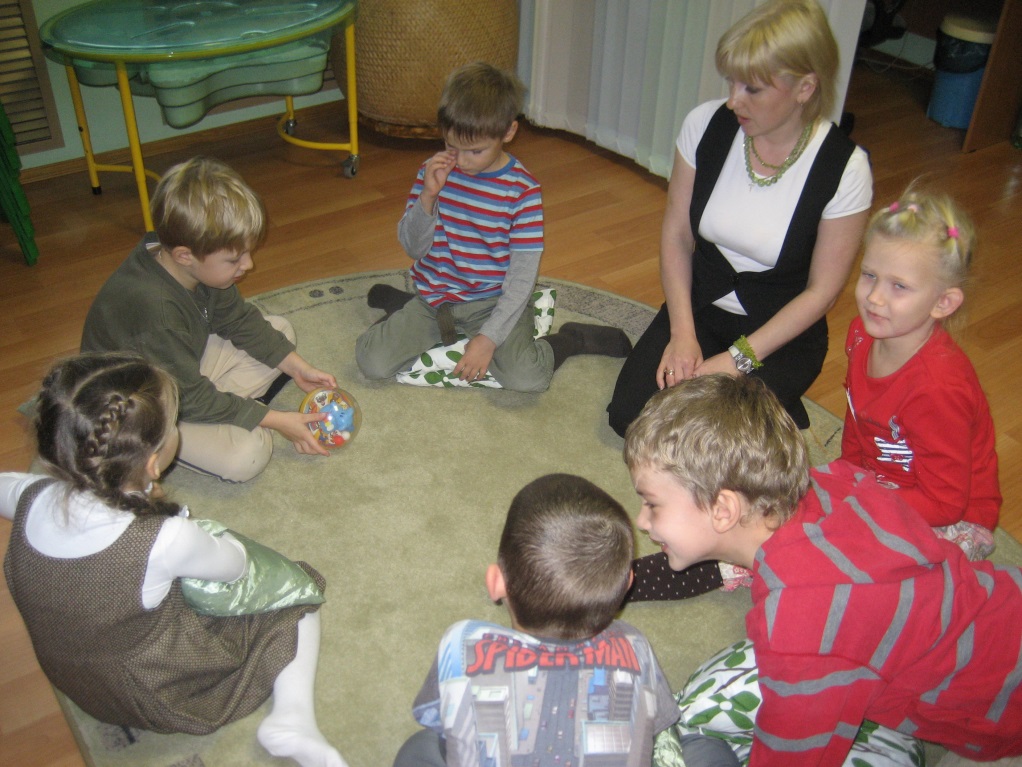 «Танец - стоп». Проигрывание образа
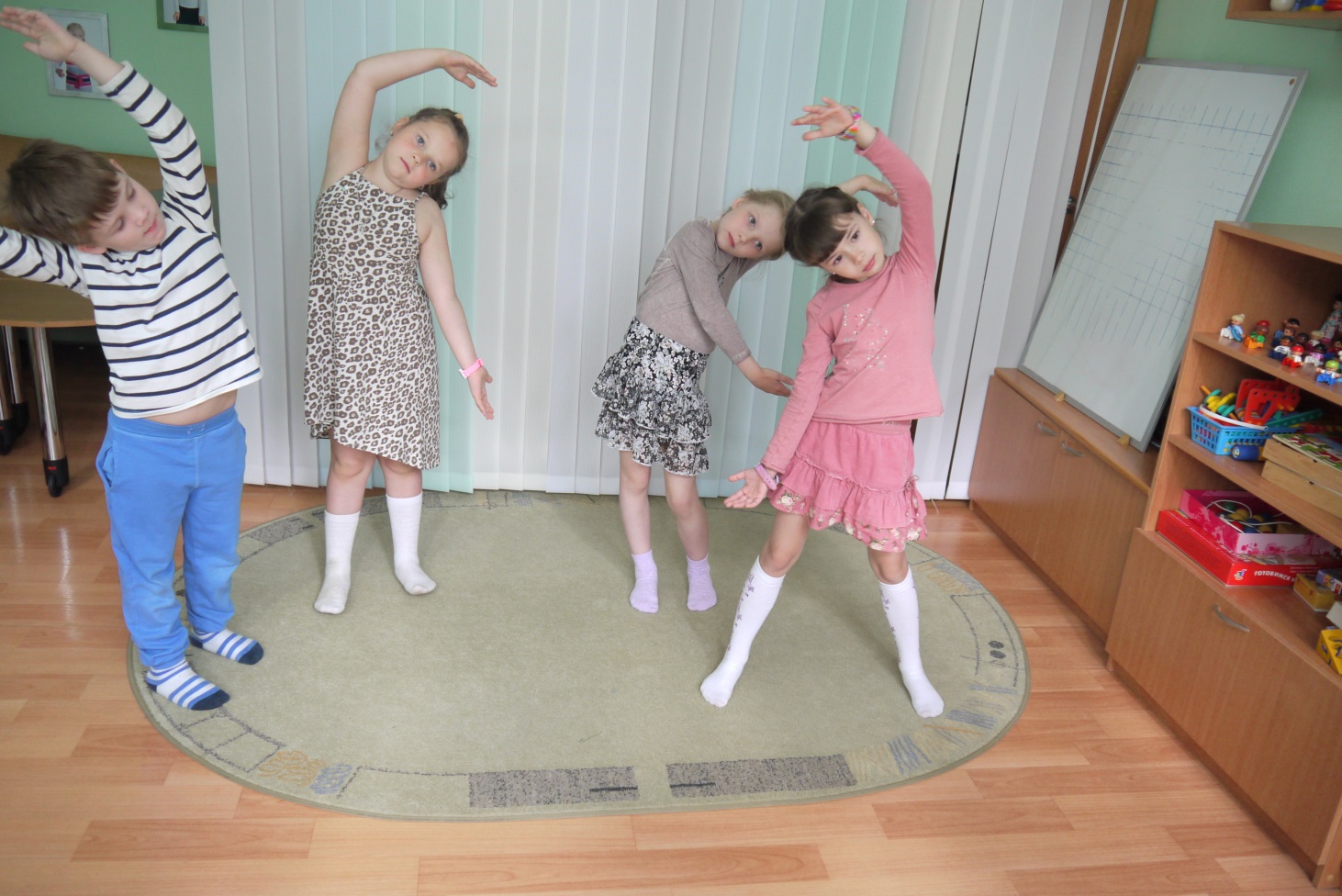 Увидеть образ, явление.
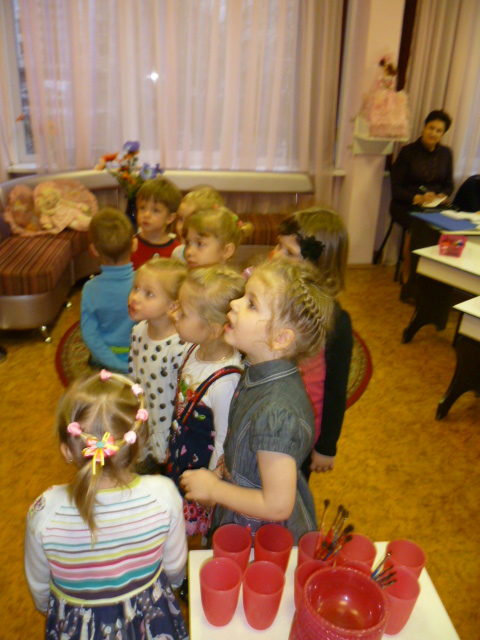 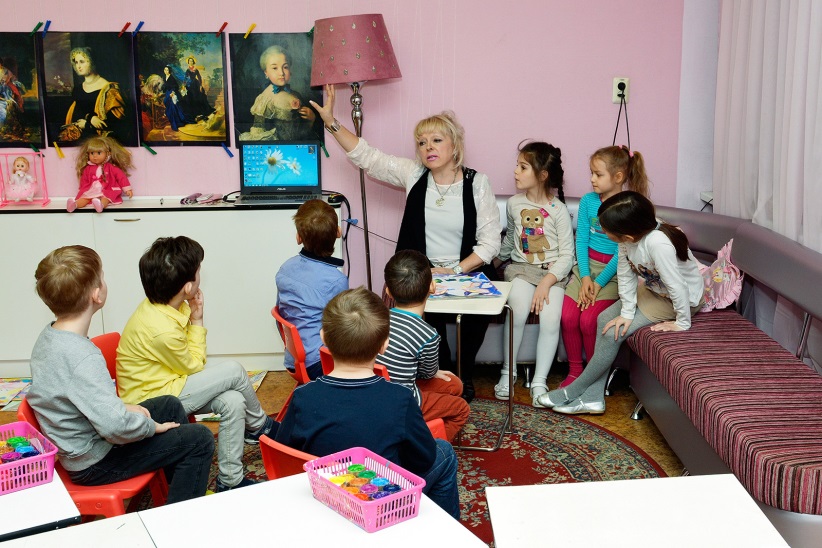 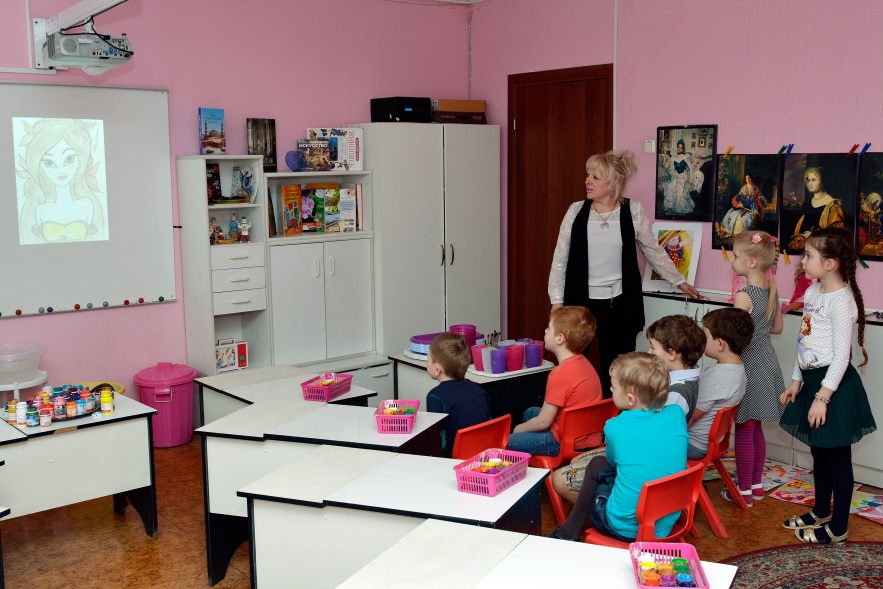 Услышать...
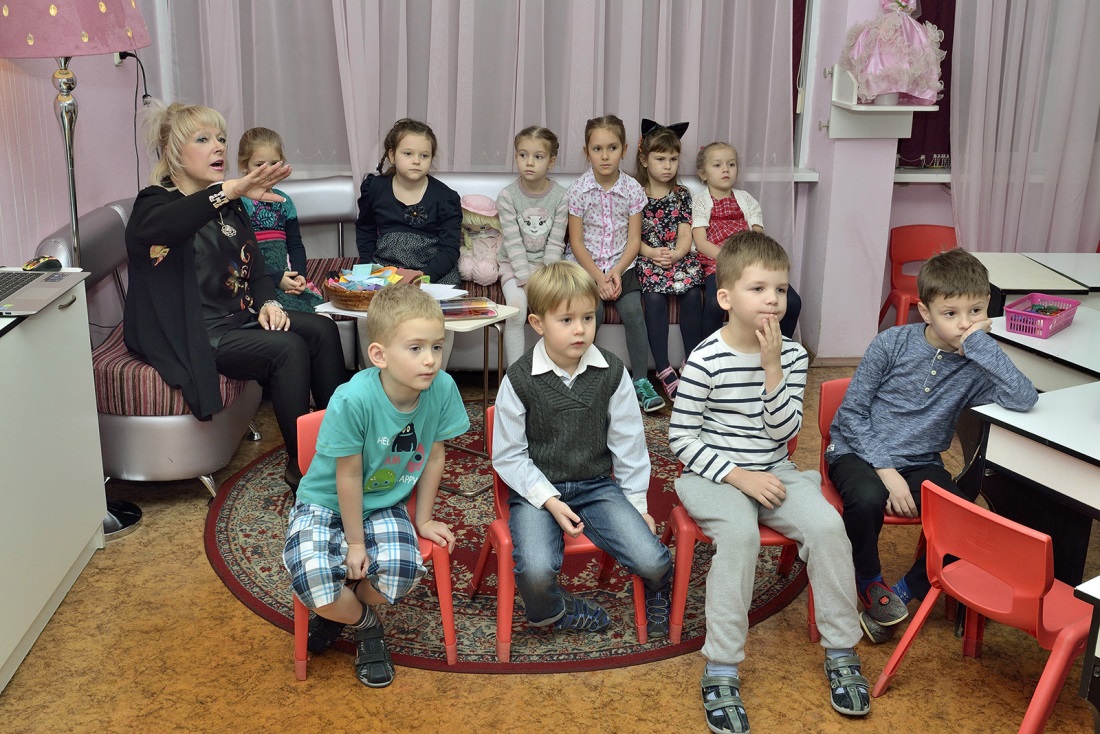 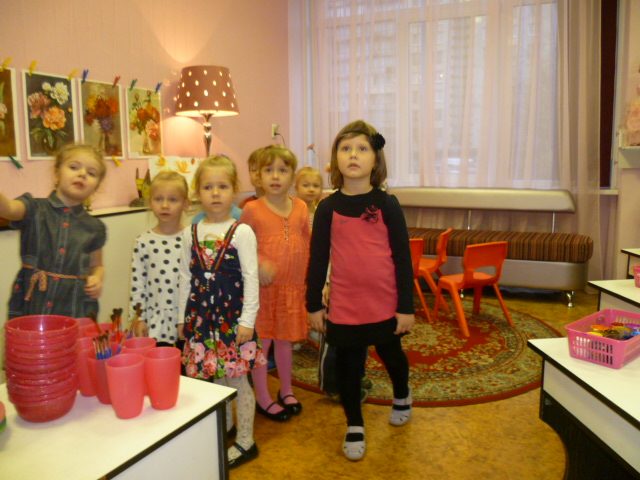 Обыграть…
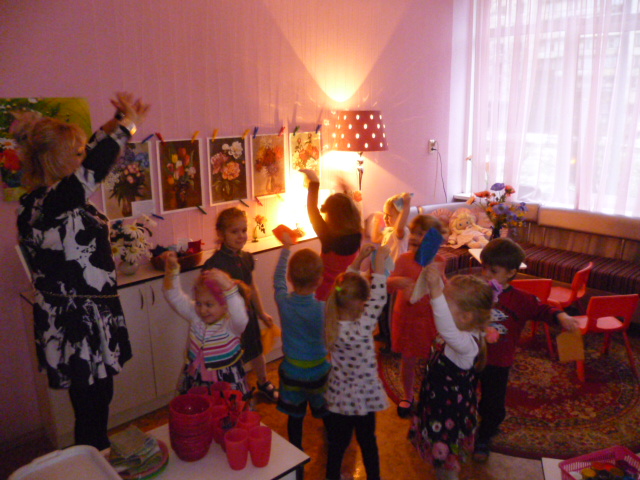 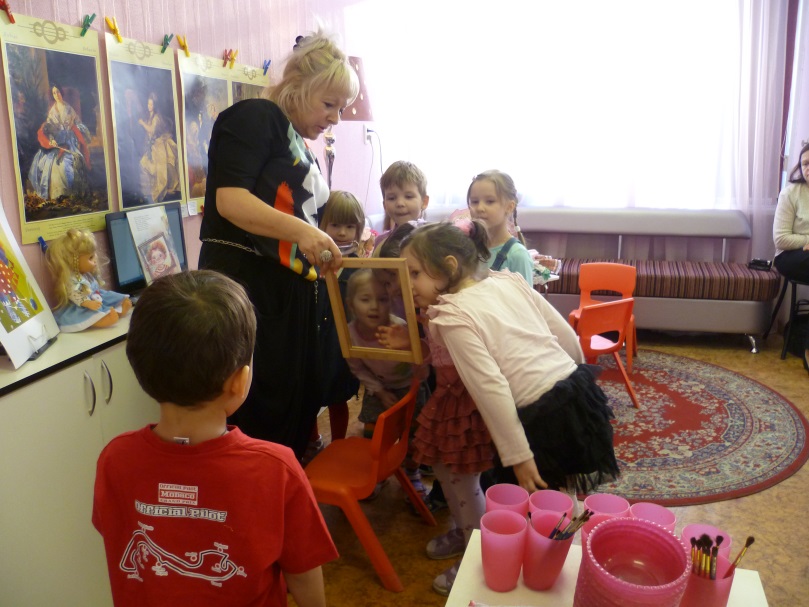 Сделать.
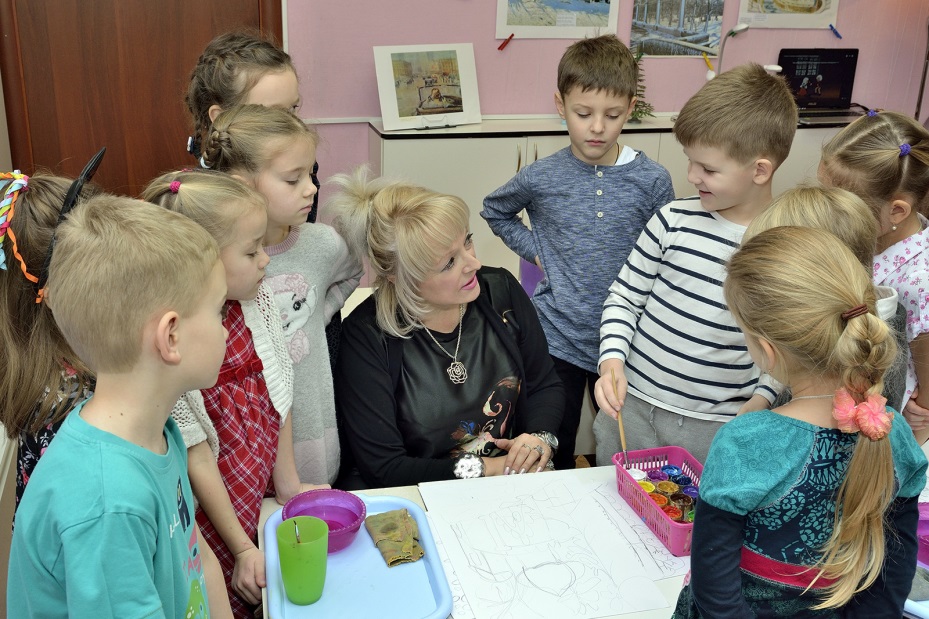 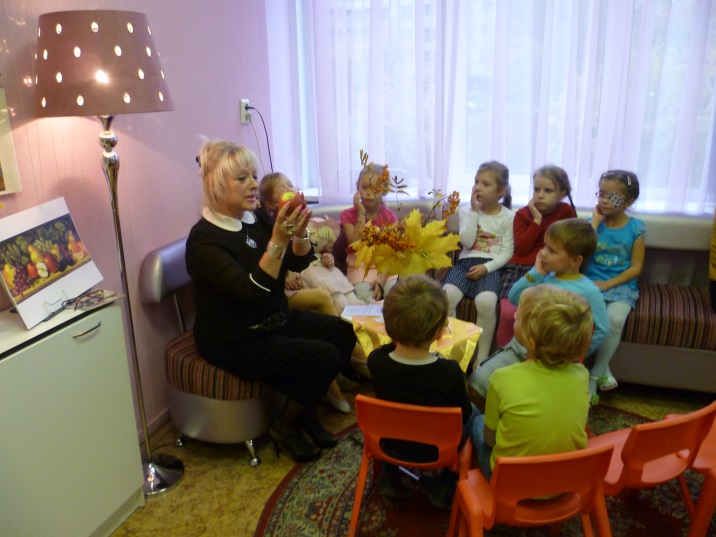 Самостоятельная деятельность детей.
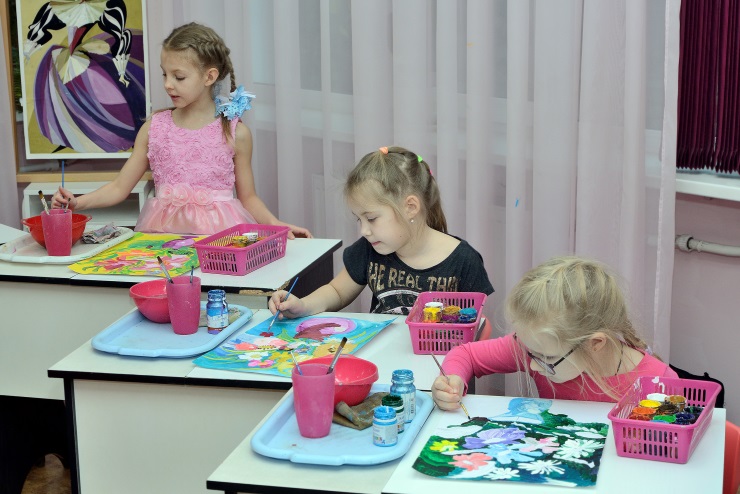 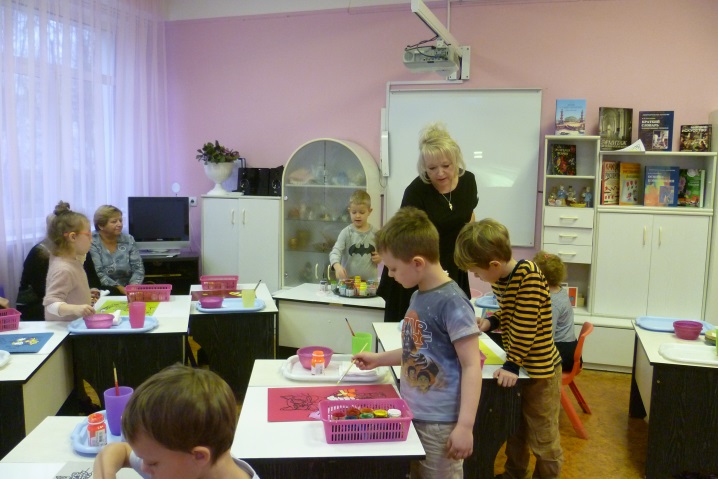 Рефлексия.
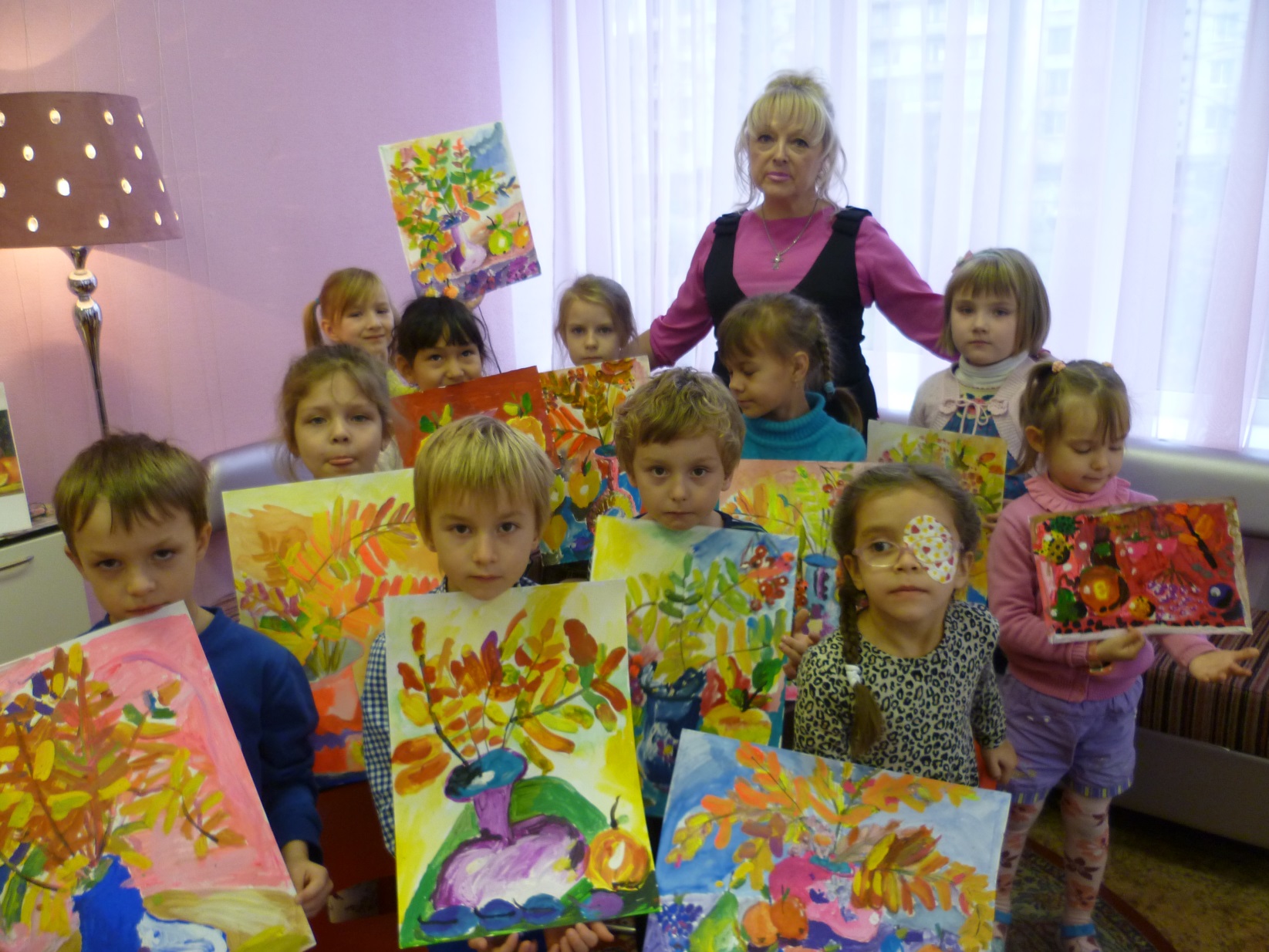 Результативность...
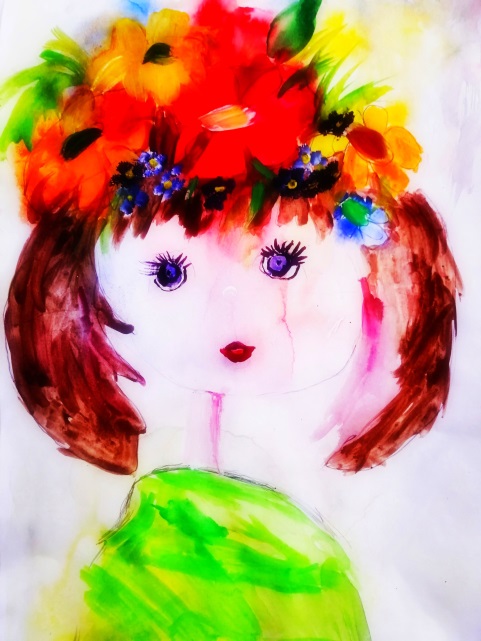 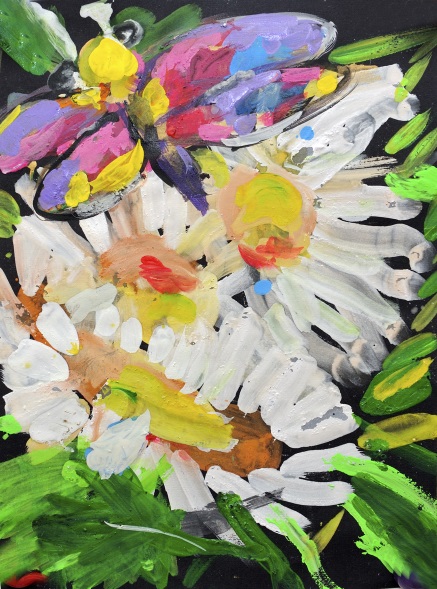 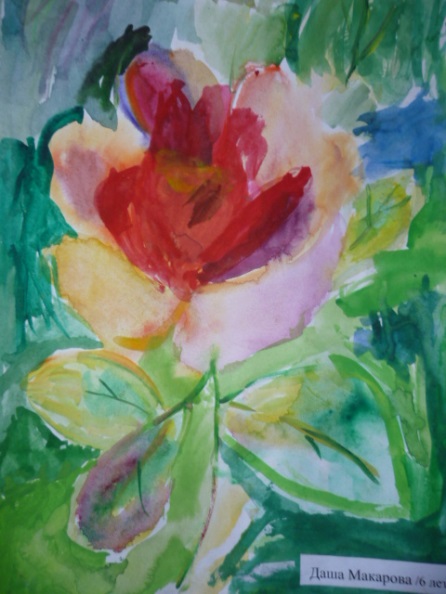 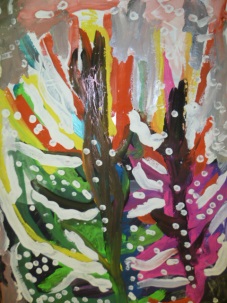 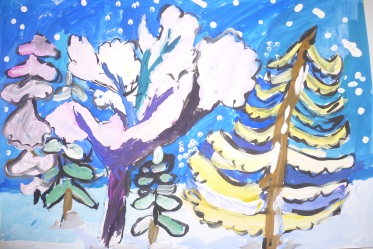 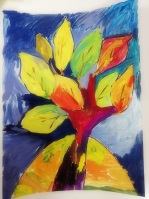 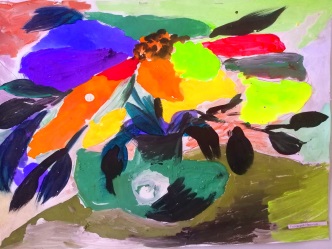 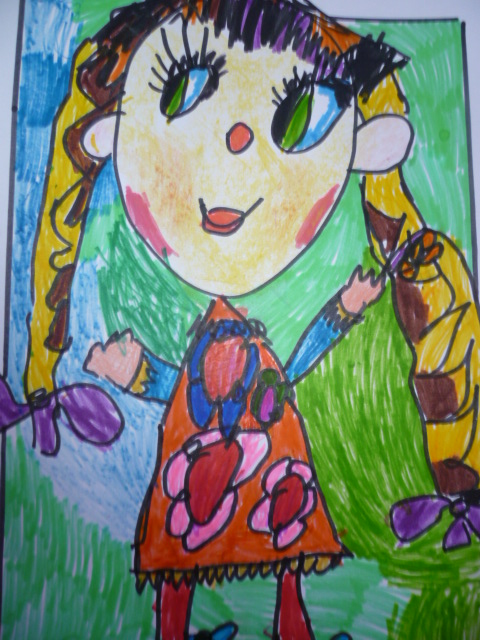 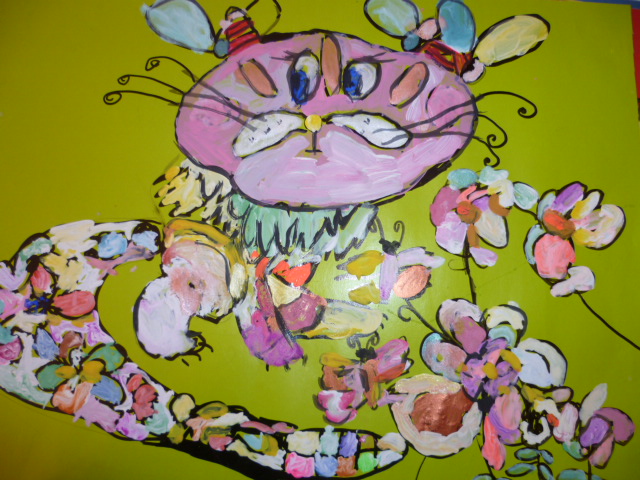 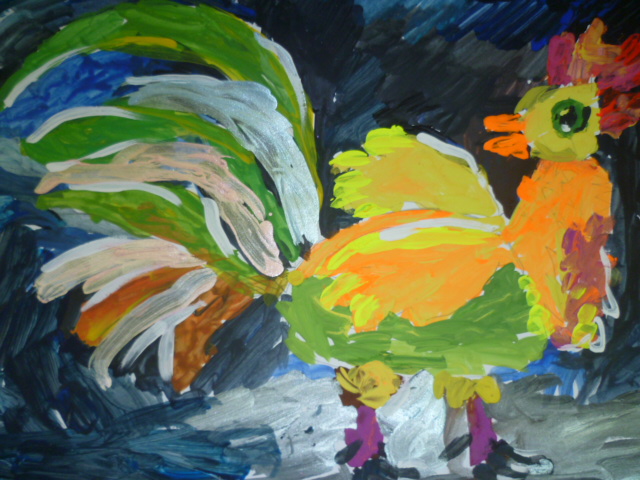 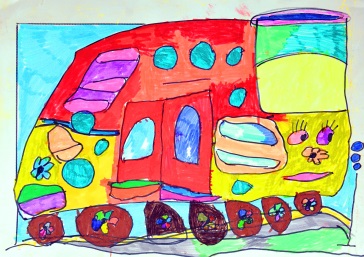 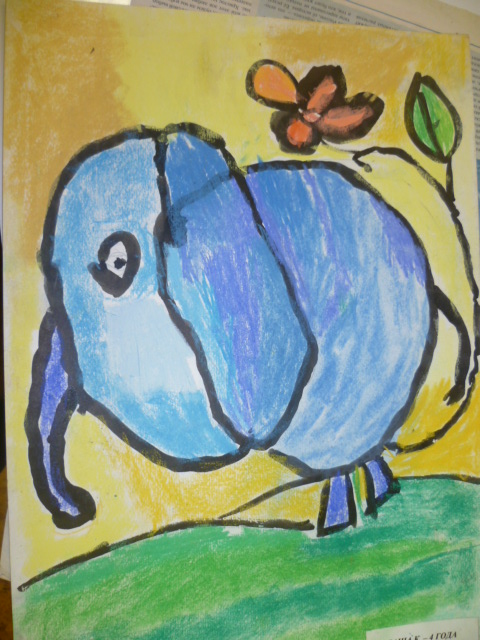 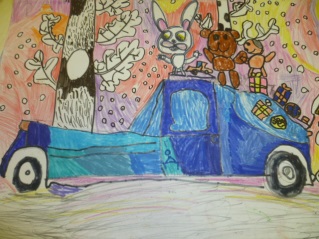